отчет об исполнении бюджета за 2015 год
Отчет об исполнении бюджета 
муниципального образования муниципального района «Вуктыл» 
за 2015 год
отчет об исполнении бюджета за 2015 год
отчет об исполнении бюджета за 2014 год
отчет об исполнении бюджета за 2015 год
отчет об исполнении бюджета за 2014 год
Каждый житель муниципального района «Вуктыл» является участником формирования бюджета с одной стороны как налогоплательщик, наполняя доходы бюджета, с другой – он получает часть расходов как потребитель общественных услуг. Муниципалитет расходует поступившие доходы для выполнения своих функций и предоставления муниципальных услуг: образование, культура, спорт, социальное обеспечение, ЖКХ и другие.
Непосредственное исполнение бюджета возложено на финансовое управление, которое формирует доходную и расходную части бюджета, распределяет ассигнования по распорядителям средств и осуществляет контроль за их расходованием.
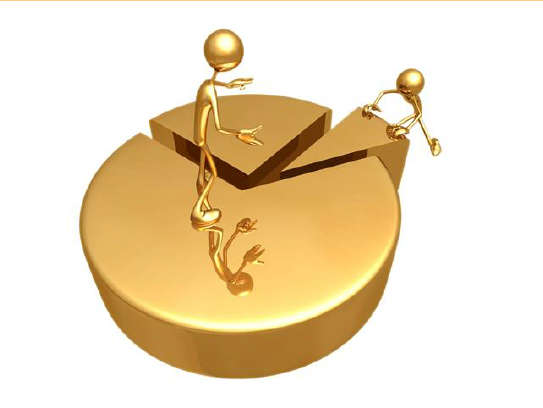 отчет об исполнении бюджета за 2015 год
Основные параметры бюджета муниципального образования муниципального района «Вуктыл»
Бюджет муниципального образования муниципального района «Вуктыл» исполнен с дефицитом в сумме 19,7 млн.руб.  

Доходы бюджета составили 533,1 млн. руб. или 95,0% от плановых назначений. 

Расходы исполнены в сумме  552,8 млн.руб. или на 96,0%.
тыс. руб.
отчет об исполнении бюджета за 2015 год
Из каких поступлений формируется доходная часть бюджета МО МР «Вуктыл»?
Доходы местного бюджета – сумма денежных средств, поступившая за счет взимания налогов, пошлин, платежей и используемая для  осуществления муниципальных услуг
Доходы бюджета МО МР «Вуктыл» складываются из следующих видов:
НАЛОГОВЫЕ ДОХОДЫ

Налоги на доходы физических лиц

Доходы от уплаты акцизов на горюче-смазочные материалы

ЕНВД , уплачиваемые местными предпринимателями

ЕСХН, уплачиваемый предприятиями в сфере сельского хозяйства

Государственная пошлина
НЕНАЛОГОВЫЕ ДОХОДЫ

Доходы от аренды за земельные участки, имущество

Плата за негативное воздействие на окружающую среду

Доходы от оказания платных услуг

Доходы от продажи  имущества, земельных участков

Штрафы
БЕЗВОЗМЕЗДНЫЕ
 ПОСТУПЛЕНИЯ

Безвозмездные поступления от других бюджетов бюджетной системы РФ:
       - Дотации
       - Субвенции
       - Субсидии
       - иные межбюджетные  
         трансферты

Прочие безвозмездные поступления от физических и юридических лиц
отчет об исполнении бюджета за 2015 год
Безвозмездные поступления – средства, предоставляемые одним бюджетом бюджетной системы Российской Федерации  другому бюджету  бюджетной системы Российской Федерации (межбюджетные трансферты)
отчет об исполнении бюджета за 2015 год
Динамика  и структура доходной части бюджета МО МР «Вуктыл»
+ 70 145,2
отчет об исполнении бюджета за 2015 год
Структура доходной части бюджета муниципального района «Вуктыл»
Структура безвозмездных поступлений в 2015 году:
дотации составили 72 635,2 тыс. руб. или 21,0% и уменьшились по сравнению с 2014 г. на 30 606,2 тыс. руб.;
субсидии составили 48 112,2 тыс. руб. или 13,9% и уменьшились на    12 075,6 тыс. руб. по сравнению с 2014г.;
субвенции составили 212 057,9 тыс. руб. или 61,4%, при этом уменьшение к 2014г. составило 2 268,7 тыс. руб.;
Иные межбюджетные трансферты исполнены в сумме 29 526,9 тыс. руб. или 8,5% и уменьшились к 2014г. на 13 573,1тыс.руб.;
Прочие безвозмездные поступления составили 24,0 тыс. руб. и уменьшились в сравнении с 2014г. на 3 882,0 тыс. руб.
от возврата в бюджет остатков субсидий прошлых лет составили 301,0 тыс. руб.;
Возврат остатков субсидий, субвенций и иных МБТ, имеющих целевое назначение, прошлых лет из бюджета района –17 029,4 тыс. руб.
отчет об исполнении бюджета за 2015 год
Расходы бюджета – выплачиваемые из бюджета денежные средства.
Структура расходов бюджета МО МР «Вуктыл»
Расходная часть бюджета исполнена в сумме 552 812,1 тыс. руб.

     Бюджет социально-направленный, социальные расходы бюджета составили       354 643,4 тыс.руб. или 64,2% от всех расходов бюджета.
   
     Большая доля расходов бюджета направлена на отрасль «Образование» -      296 401,9 тыс. руб. или 53,6%  всех расходов бюджета.
отчет об исполнении бюджета за 2015 год
Динамика расходной части бюджета муниципального района «Вуктыл»
Расходная часть бюджета района за три года уменьшилась с 575,1 млн. руб. в 2013 году до 552,8 млн. руб. в 2015 году, при этом снижение расходов  составило 22,3 млн. руб. или 3,9%. Несмотря на отрицательную динамику расходные обязательства, связанные с исполнением майских Указов Президента Российской Федерации, а именно достижение целевых показателей средней заработной платы педагогическим работникам дошкольного, общего и дополнительного образования, работникам культуры, исполнены в 2015 году в полном объеме. 
 Увеличение расходов в 2015г. к 2014г.: 
- по общегосударственным вопросам связано с выделением субсидии на обеспечение МАУ «МФЦ», МКУ «МЦБ» (объединение централизованных бухгалтерии образования, культуры, МБУ «Общежитие»);
- по жилищно-коммунальному хозяйству в связи с реализацией проекта «Газификация жилых домов с. Дутово;
- по социальной политике в связи с осуществлением гос. полномочий по выплате ежемесячной денежной компенсации на оплату жилого помещения и коммунальных услуг,  педагогическим работникам, работающим и проживающим в сельских населенных пунктах за счет средств РБ РК
   Уменьшение расходов в 2015г. к 2014г.:
по национальной экономике связано с выделением денежных средств на ремонт мостовых сооружений в 2014г;
по образованию за счет уменьшения субвенций и субсидий из РБ РК на обеспечение учреждений образования, в связи с уменьшением количества детей, выводом централизованной бухгалтерии;
По культуре в связи с ремонтом МБУ «КСК» в 2014 году, выводом централизованной бухгалтерии.
тыс.руб.
отчет об исполнении бюджета за 2015 год
отчет об исполнении бюджета за 2015 год
отчет об исполнении бюджета за 2015 год
Источники дефицита бюджета
тыс.руб.
Дефицит бюджета в 2015 году составил 19 710,5 тыс. руб. и уменьшился в сравнении с 2013 годом на    7 758,8 тыс.руб.
   В 2015 году привлечен кредит в кредитной организации 15 300,0 тыс. руб., погашена часть кредита Минфина РК в сумме 5 900,0 тыс.руб.
Ограничения, установленные ст.92.1 Бюджетного кодекса РФ по дефициту местного бюджета соблюдены.
Ограничения, установленные ст.107 Бюджетного кодекса РФ по предельному объему муниципального долга соблюдены.
15 300,0
12 469,3
20 791,5
10 310,5
- 5 900,0
2015
дефицит 19 710,5
2014
дефицит 15 291,5
отчет об исполнении бюджета за 2015 год
Информация об объеме денежных средств, направленных на исполнении Указа Президента РФ от 7 мая 2012 г. №597 «О мероприятиях по реализации государственной социальной политики»
отчет об исполнении бюджета за 2015 год
Просроченная кредиторская
 задолженность МО МР «Вуктыл»
Муниципальный долг 
МО МР «Вуктыл»
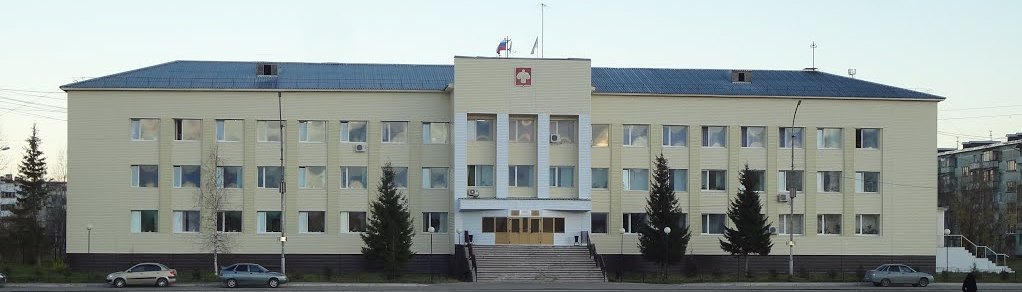 Разработчиком презентации «Бюджет для граждан» 
«Отчет об исполнении бюджета МО МР «Вуктыл» за 2015 год 
является Финансовое управление
 администрации городского округа «Вуктыл»